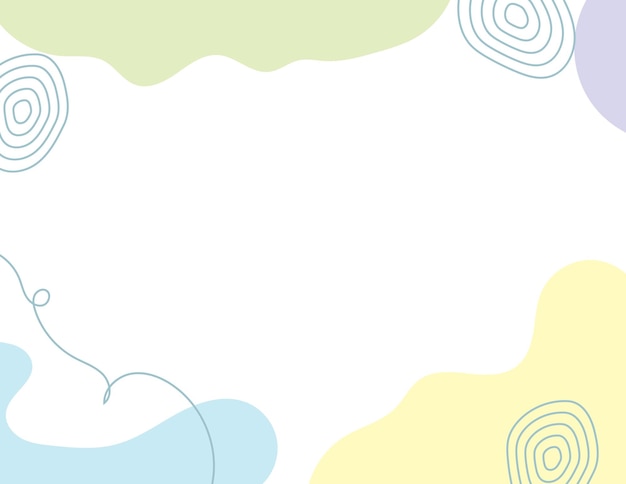 Комунальна установа
                                     «Центр професійного розвитку                         Педагогічна майстерня для вихователів
                                           педагогічних працівників                                                старших груп                                                              
                                          Вінницької міської ради»                                Дата проведення – 20 лютого 2025 року
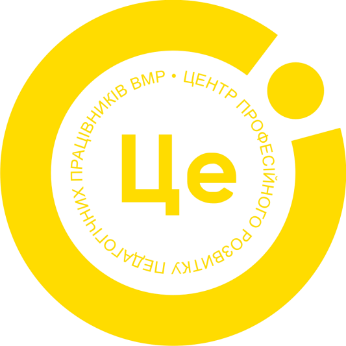 Педагогічна майстерка
«Особливості використання кінезіологічних вправ з дітьми старшого дошкільного віку як потужного інструменту для розвитку інтелекту та мовлення»
Підготувала вихователь 
КЗ «ДНЗ №17 ВМР»
  Ольга Брянцева
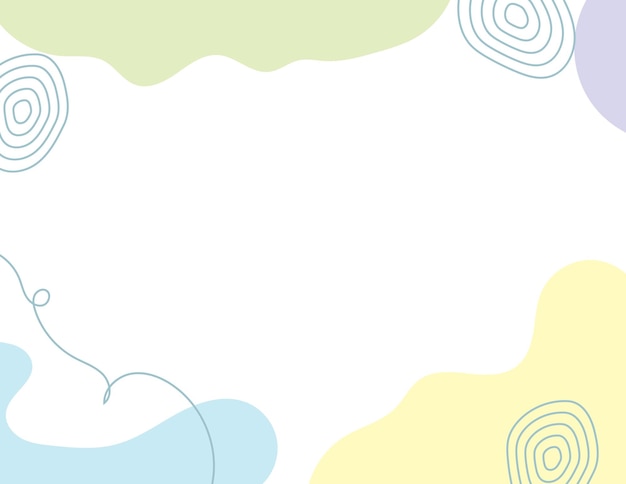 «Мозок, добре влаштований, коштує більше, ніж мозок добре наповнений»
(Мішель де Монтень)
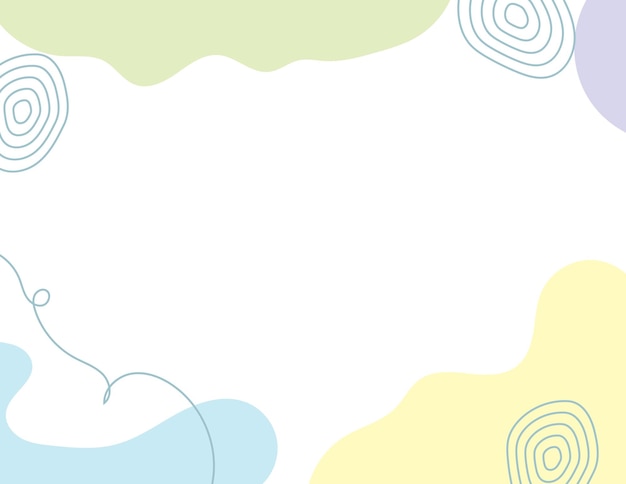 Функції півкуль мозку
Права півкуля – 
«творча» 
Вона обробляє візуальну інформацію;
Відповідає за мистецькі здібності; 
Відповідає за здатність фантазувати та мріяти.
Ліва півкуля – це справжній «математик»
Від неї залежить
 Уміння аналізувати й мислити логічно; 
Сприйняття усної інформації; 
Вміння коректно ставити мету та розв'язувати будь-які проблеми.
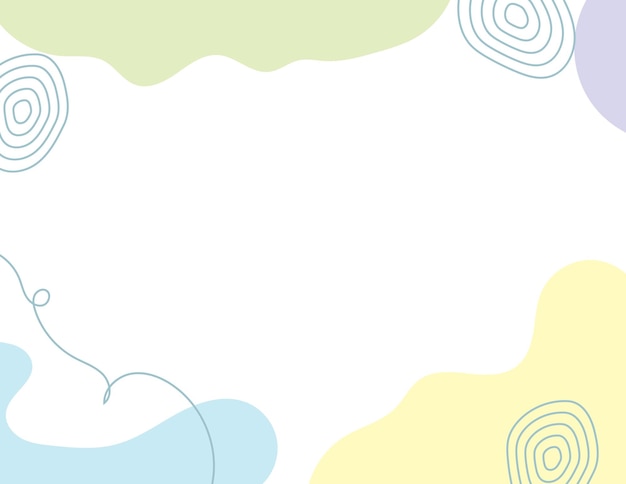 Кінезіологія – це наука про розвиток розумових здібностей і фізичного здоров’я через певні рухові вправи. ЇЇ ще називають «гімнастикою мозку»
Основна мета кінезіології: розвиток міжпівкульної взаємодії та синхронізація роботи півкуль головного мозку, що сприяє активізації розумової діяльності.
Завдання кінезіології:
розвиток дрібної моторики;
 розвиток мовлення;
 розвиток здібностей;
 розвиток пам’яті, уваги, мислення.
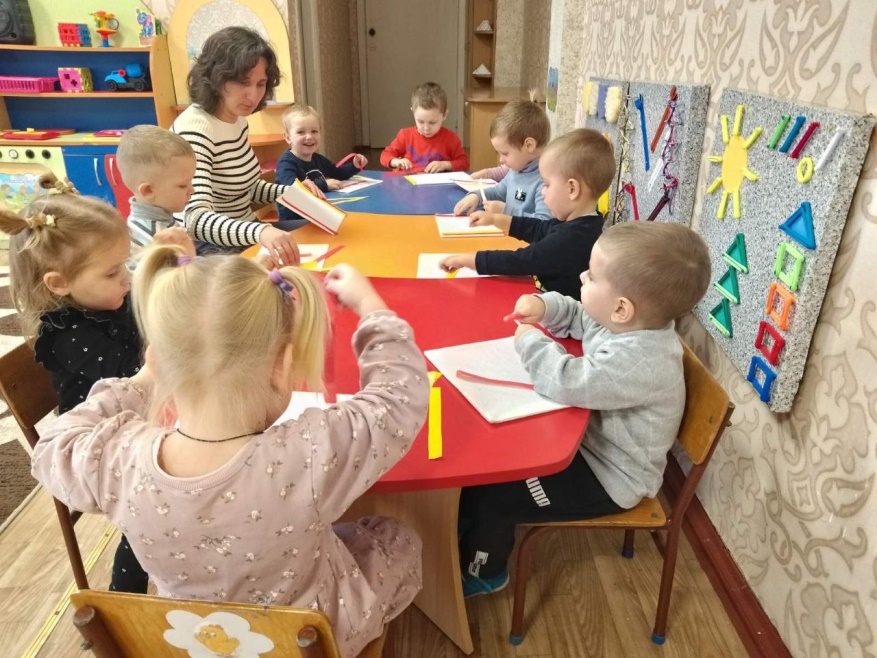 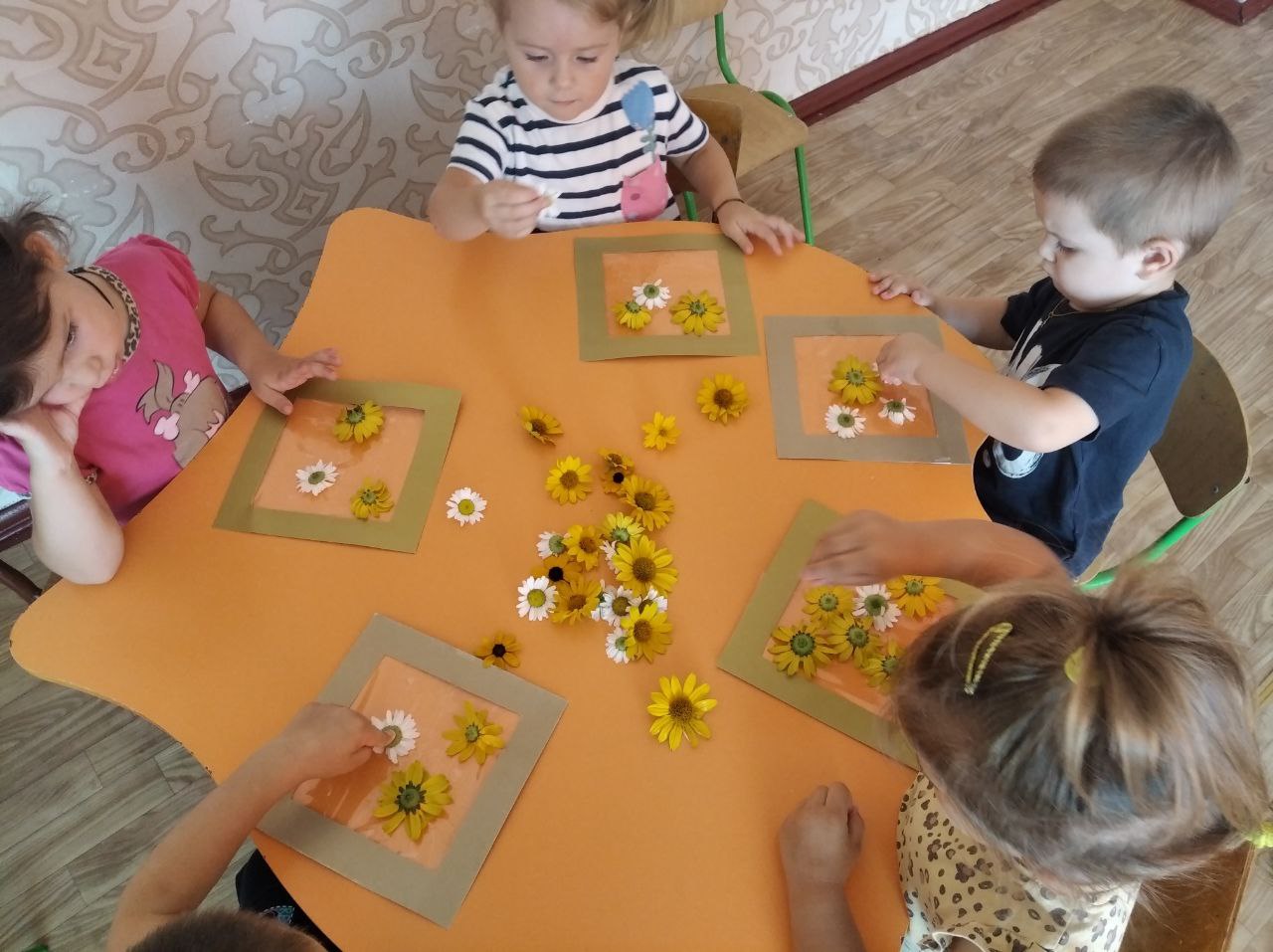 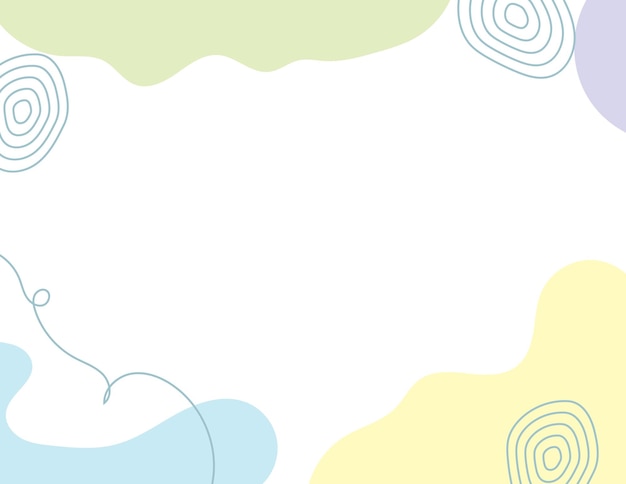 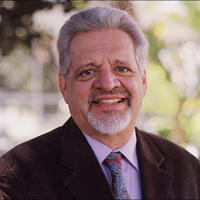 Пол Деннісон. Американський психолог та педагог. Основоположник освітньої кінезіології, «Гімнастики для мозку».
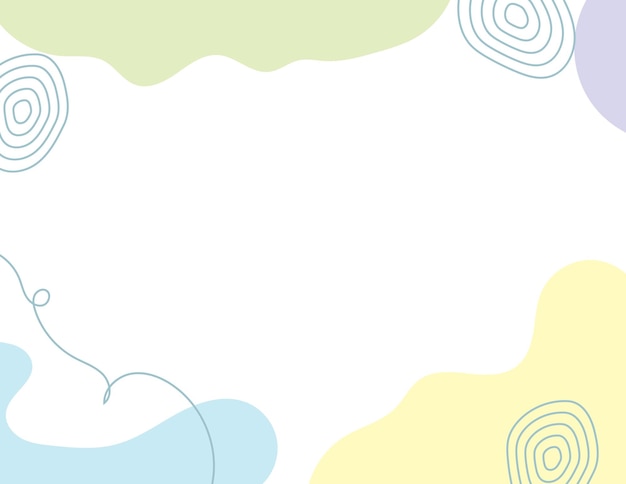 Кінезіологічні вправи – це комплекс рухів, які дозволяють активізувати міжпівкульову взаємодію, внаслідок чого відбувається синхронізація роботи півкуль, півкулі обмінюються інформацією.
Для того, щоб ефективно  сформувати  комплекс вправ,  потрібно: 
підбирати вправи із зрозумілими для дітей  назвами;  
добирати доступні рухи;
враховувати вікові особливості дітей.
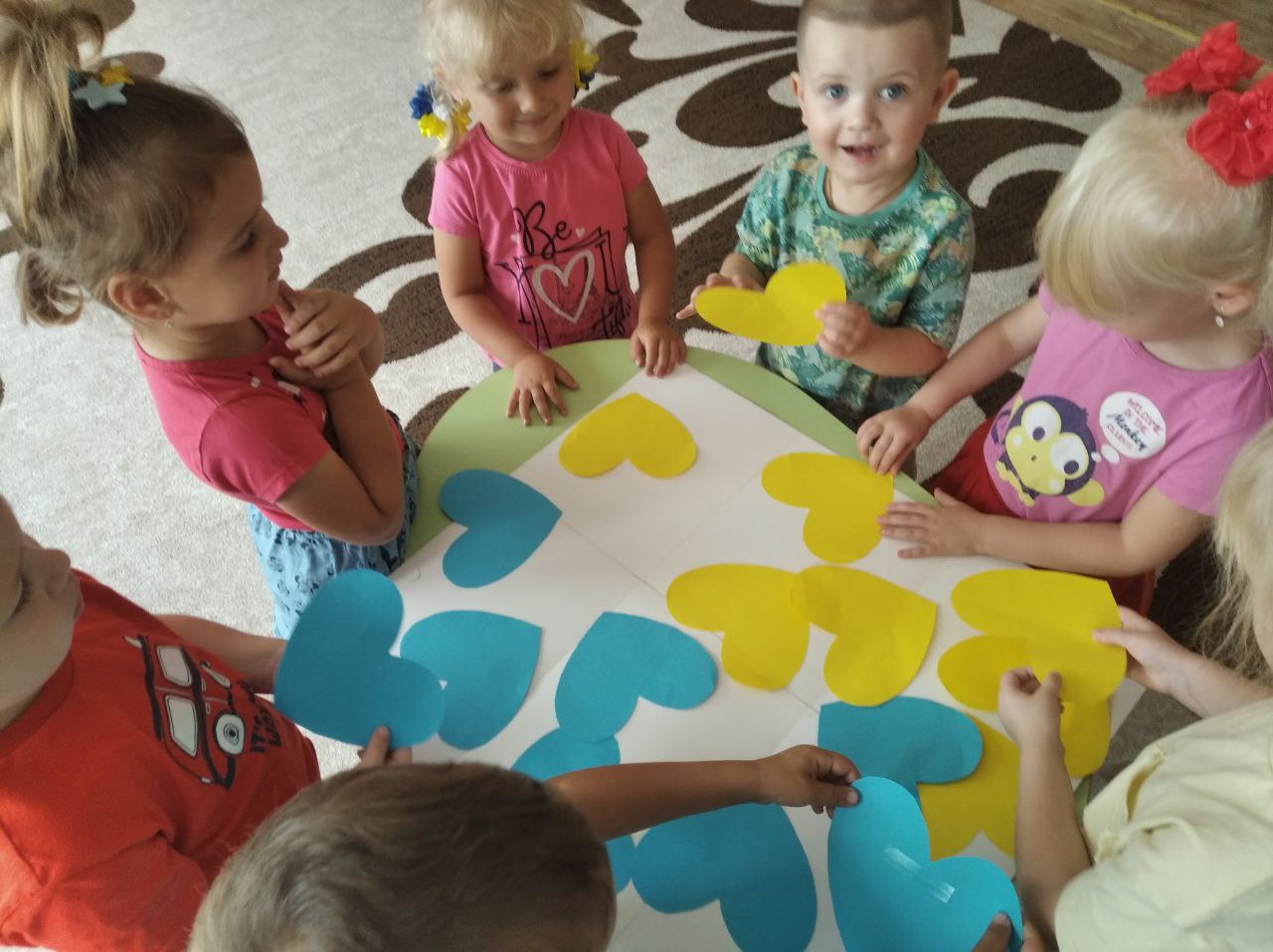 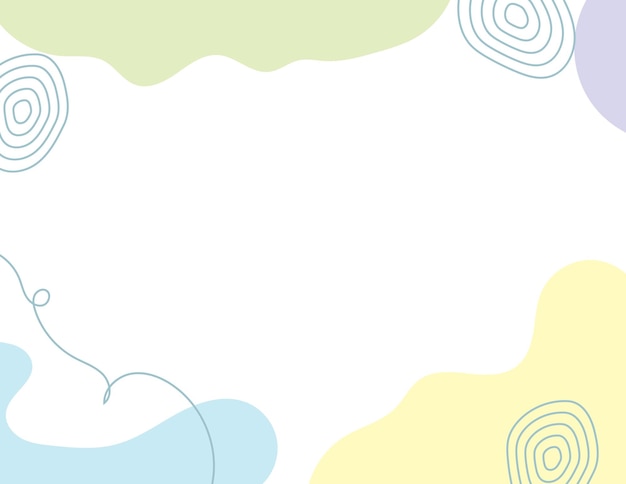 Алгоритм ознайомлення з новою вправою
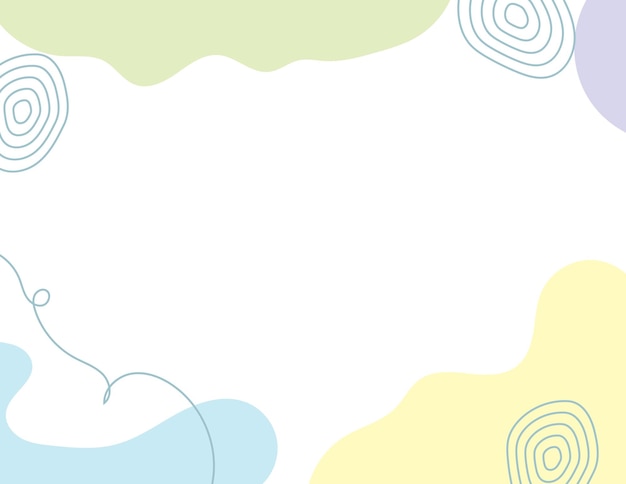 Види кінезіологічних вправ
Дихальні вправи: «Свічка»,  «Заспокійливе дихання», «Дихаємо носом», «Пірнальник», «Прес».
Тілесні:«Вухо – ніс», «Крокування». «Перехресне крокування», «Долоня – ребро – кулак», «Велосипед», «Поплескали – погладили». «Паровозик».
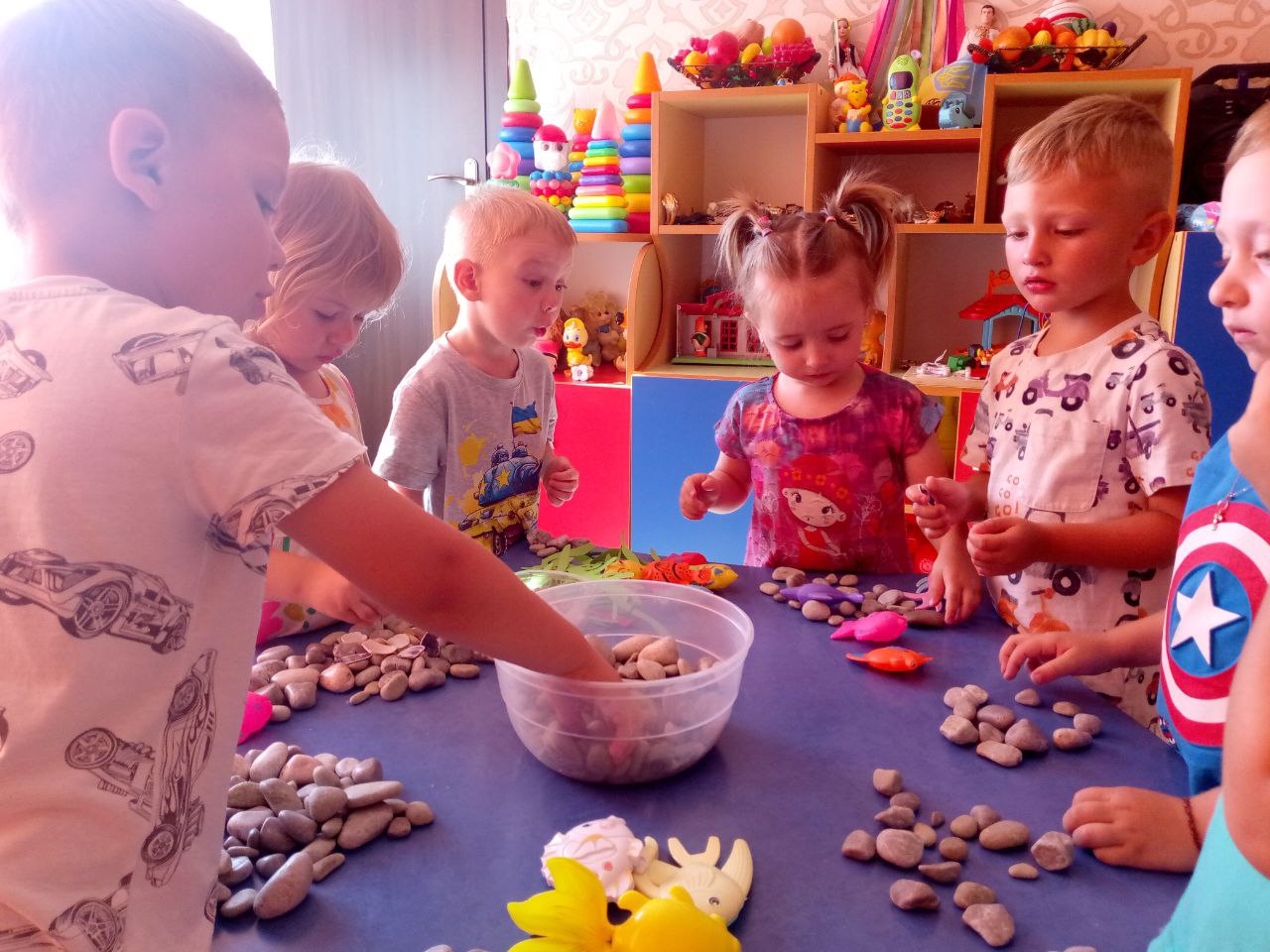 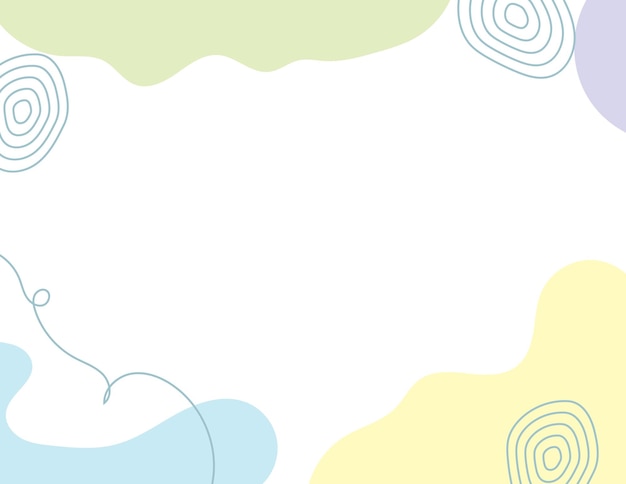 Види кінезіологічних вправ
Вправи для розвитку дрібної моторики: «Ліхтарики - зірочки», «Печемо млинці», «Пальчики вітаються», «Кільця».
Вправи на релаксацію: «Сніговик», «Дерево», «Енерджайзер», «Зірви яблука», «Лимон».
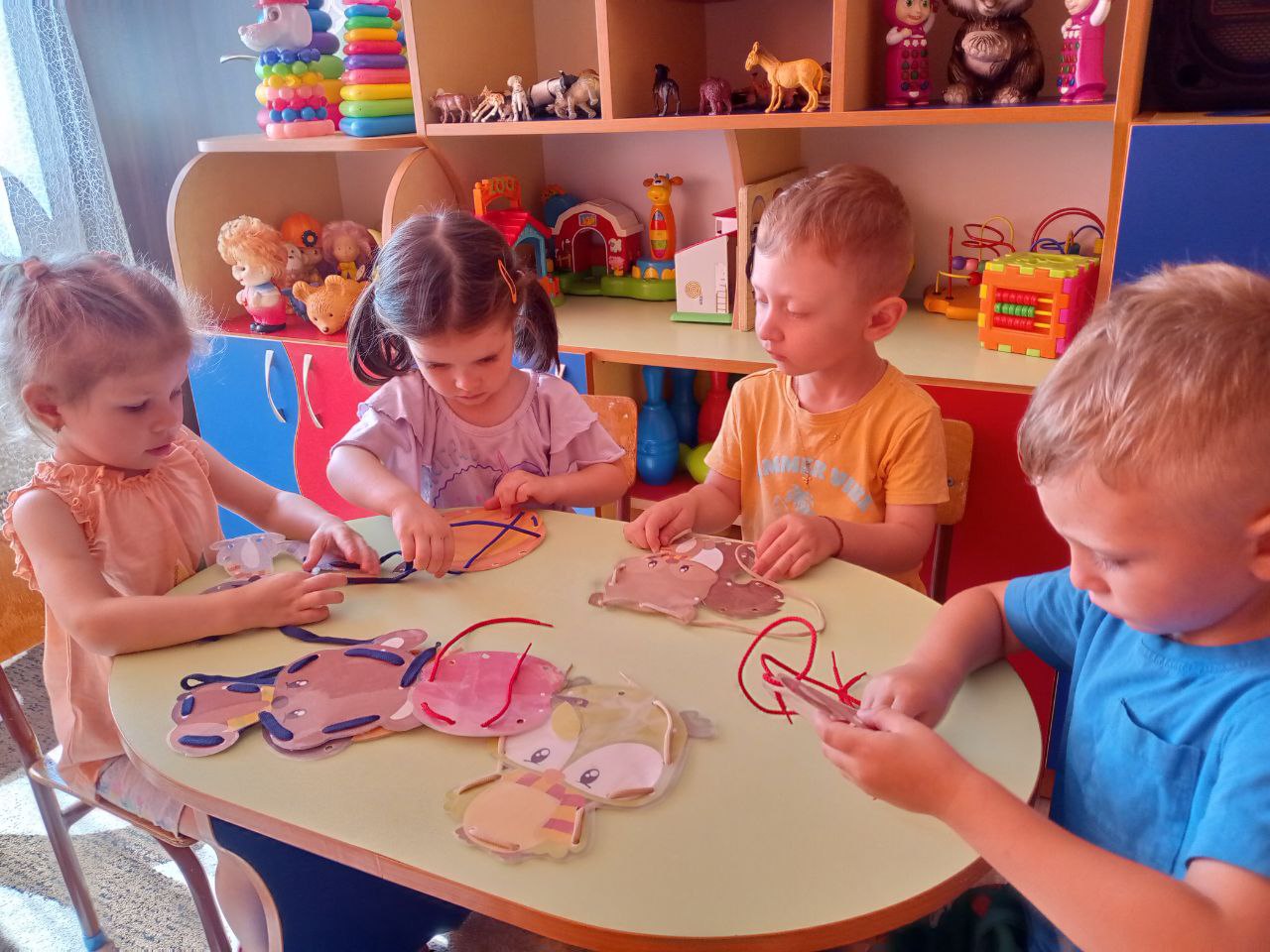 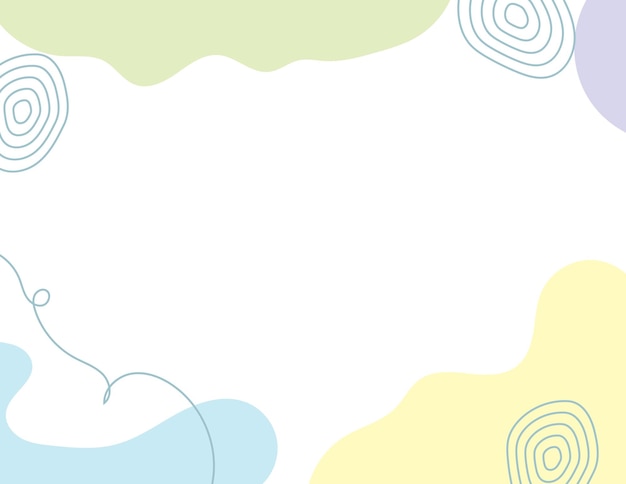 Картотека   кінезіологічних вправ та ігор
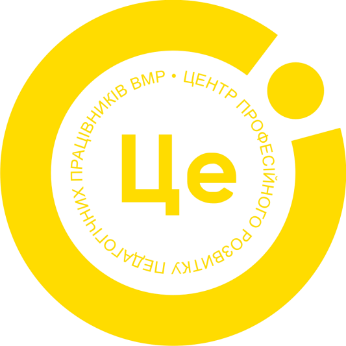 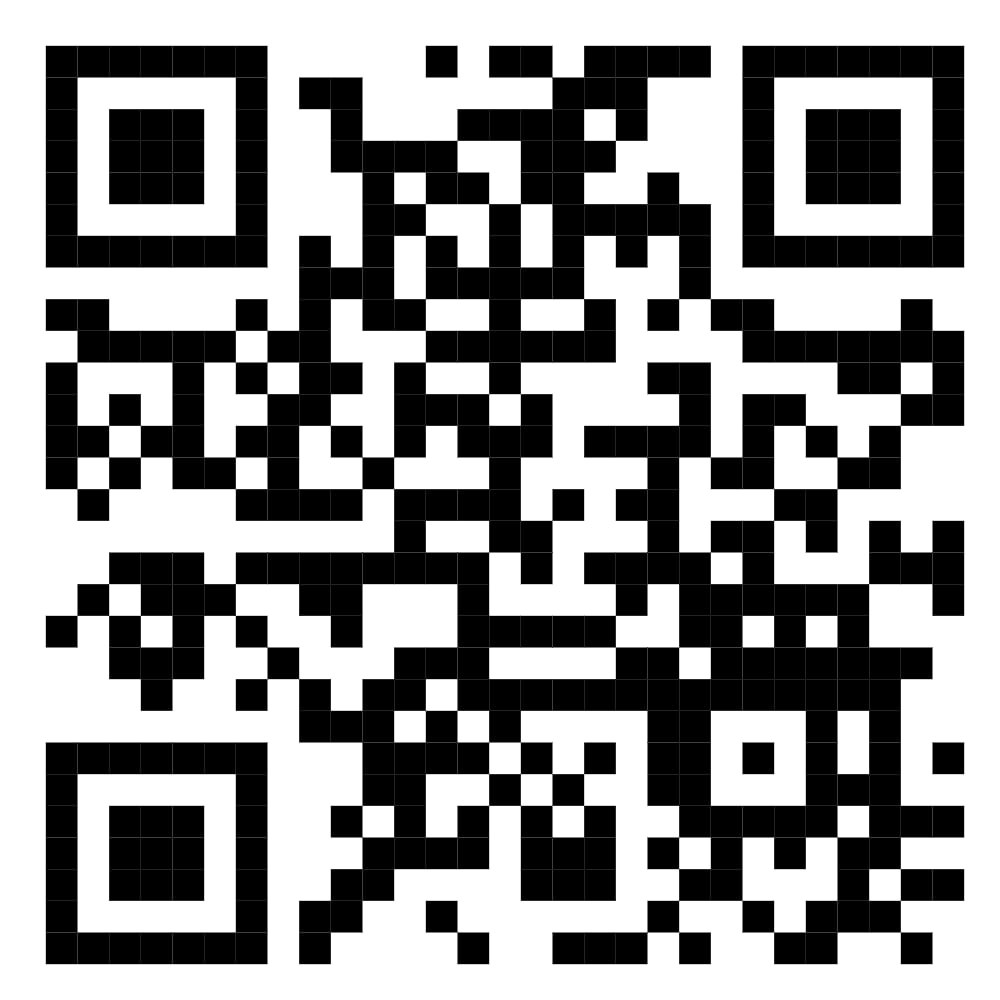 Підготувала вихователь 
КЗ «ДНЗ №17 ВМР»
  Ольга Брянцева
ДЯКУЮ ЗА УВАГУ!